MP nº 910/2019
Panorama geral
Objeto
Regularização fundiária de imóveis rurais
Imóveis de propriedade da União e do INCRA (art. 3º da Lei nº 11.952/09)
Localizados dentro ou fora da Amazônia Legal
Finalidade: unificação dos regimes e tratamento homogêneo para ocupantes em situações semelhantes
Conceito de regularização fundiária: política pública de titulação - gratuita ou onerosa – de ocupações sobre terras públicas
Histórico
CF/34: primeira a dar viés constitucional à regularização fundiária rural
CF/88: traça as linhas mestras, mas sem descer a detalhes
Concretização da “política fundiária” prevista na CF/88 relegada à legislação ordinária
Lei nº 11.952/09: objeto inicial era a Amazônia Legal (se alinhava à maior preocupação com a conservação do bioma amazônico)
A regularização fixa a responsabilidade subjetiva pelo cumprimento da legislação ambiental aplicável, devendo ser assegurada diretamente pelo novo proprietário
Demais localidades no Brasil: aplicação de legislação esparsa
Lei nº 13.465/17: primeira legislação que permitiu a aplicação do regime da Lei nº 11.952/09 para áreas inseridas fora da região da Amazônia Legal – limitava, porém, às áreas de propriedade do INCRA
Histórico
MP nº 910/19: ampliou o regime da Lei nº 11.952/09 às áreas da União
Redação original da Lei nº 11.952/09: regularização de 15 módulos fiscais
Lei nº 13.465/17: passou para 2.500 hectares
Inovação da MP nº 910/19: alterou o art. 13 da Lei nº 11.952/09, que passou a prever a regularização por avaliação documental de 4 para 15 módulos fiscais, que é o limite da média propriedade
INCRA: 97% da demanda por regularização é de ocupações de até 4 módulos fiscais
Sob o ponto de vista quantitativo, a mudança pode não ser tão significativa
Objetivo da novel legislação: trazer elementos de modernização para o procedimento de aferição dos requisitos (ex.: técnicas de sensoriamento remoto)
Competência Administrativa
A Lei nº 11.952/09 afastou a histórica atribuição do INCRA na gestão fundiária na Amazônia Legal, centralizando a competência no extinto MDA (e depois SEAD)
MP nº 870/2019 (convertida na Lei nº 13.844/2019): competência reassumida pelo INCRA  no âmbito da Amazônia Legal (art. 33 da Lei nº 11.952/09)
Competência da SPU: áreas não afetadas à regularização fundiária
MP nº 910/19: adaptações da Lei nº 11.952/09 à nova realidade normativa – ampliação para terrenos fora da Amazônia Legal
MP nº 910/19: competência da Secretaria Especial de Assuntos Fundiários do MAPA para  o monitoramento de toda atividade fundiária federal
Competência Judicial
MP nº 910/19: §§ 2º e 3º do art. 33 da Lei nº 11.952/09
Possibilidade de que o INCRA atue nas demandas que envolvam áreas ou imóveis rurais de domínio da União, afetados ou passíveis de afetação à regularização fundiária de destinação à reforma agrária ou a outro interesse social reconhecido
Ação ajuizada antes ou depois da entrada em vigor da Lei nº 11.952/09
Explicação histórica: papel desempenhado pelo INCRA na gestão do acervo fundiário federal
Imóveis registrados em nome da autarquia, ao invés de incorporados ao patrimônio da União
Objetivo da inclusão na lei: esclarecer recente jurisprudência do STJ que tem rechaçado a atuação direta do INCRA nesses casos
Marco Temporal
Objetivo: garantir a compatibilidade da política pública com os ditames da CF/88, sinalizando que novas ocupações irregulares não serão juridicamente toleradas
MP nº 458/2009, convertida na Lei nº 11.952/09: 1º de dezembro de 2004, em consonância, pelo que se sabe, à Portaria conjunta INCRA/MDA nº 10/2004, da mesma data
MP nº 759/2016, convertida na Lei nº 13.465/2017: 22 de julho de 2008, tendo por base o regime do Decreto nº 6.514/2008, quanto ao regime das infrações administrativas ambientais
MP nº 910/09: 5 de maio de 2014, alinhando-se ao Decreto nº 8.235/2014, que estabelece normas complementares aos Programas de Regularização Ambiental dos Estados e do Distrito Federal
Aferição dos requisitos
Adequação ao decidido na ADI 4269: meio termo entre a segurança jurídica e precaução ambiental e os fins colimados pela Lei nº 11.952/09 – modernização dos instrumentos para fins de celeridade na regularização
Requisitos gerais do art. 5º da Lei nº 11.952/09 são mantidos
Novo art. 13 da Lei nº 11.952/09: preferência à comprovação documental, por declaração do interessado, mas sempre conjugada com outros meios de prova disponíveis à Administração - cruzamento de dados
Somente após rigorosa conferência documental a vistoria prévia para imóveis com até 15 módulos fiscais poderá ser dispensada, sem prejuízo do exercício do poder fiscalizatório
Realidade irrefutável: insuficiência de recursos financeiros para vistoria presencial nas centenas de milhares de parcelas estimadas como público-alvo das ações de regularização fundiária rural, sobretudo na Amazônia
Responsabilidade penal, civil e administrativa por declaração falsa
Incorporação legal de casos em que a vistoria será obrigatória, qualquer que seja a dimensão do imóvel
Cláusulas dos títulos
MP nº 910/19: retirou das cláusulas resolutivas as condições e a forma de pagamento
Inclusão como cláusula obrigatória nos títulos de domínio e na concessão de direito real de uso
Imóvel dado em garantia até a quitação integral do pagamento (a lei quis ser expressa para evitar, por exemplo, a alegação de impenhorabilidade do bem de família)
Pano de fundo: tentar buscar a purgação da mora antes da resolução do contrato, aproveitando os diversos mecanismos de cobrança previstos na legislação
Último caso: imóvel levado a leilão, com garantia de restituição ao beneficiário dos valores pagos na forma prevista no § 7º do art. 18.
A cláusula de inalienabilidade não impede a utilização da terra como garantia para empréstimos relacionados à atividade a que se destina o imóvel
Títulos emitidos anteriormente a 10 de dezembro de 2019 (data de publicação da MP nº 910/19) permanecem com as cláusulas resolutivas inalteradas
Alienação direta
MP nº 910/19: ocupações posteriores a 5 de maio de 2014 ou em áreas em que tenha havido interrupção da cadeia alienatória posterior à referida data, desde que observado o disposto nos art. 4º e art. 5º da Lei nº 11.952/09 e comprovado o período da ocupação atual há, no mínimo, um ano anterior à data de entrada em vigor da MP 910/2019
Local: Amazônia Legal
Necessária comprovação do perfil do art. 5º da Lei nº 11.952/09
Pagamento pelo valor máximo da terra nua
Pano de fundo: facilitar a regularização, considerando a incapacidade material da realização de licitação em todos os casos que não observem o requisito temporal, sobretudo na Amazônia
Vantagem: o interessado passa a ser sujeito passivo das obrigações ambientais relativas à terra (preocupação ainda mais marcante na Amazônia)
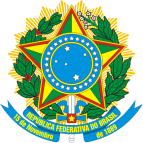 FIM
Procuradoria-Geral da União
Departamento de Patrimônio Público e Probidade
Coordenação-Geral de Patrimônio e Meio AmbienteDaniel Pais da Costa